Principal Nested Spheres
Backwards PCA
Backwards PCA
Backwards PCA
Euclidean Settings:
Forwards PCA = Backwards PCA
(Pythagorean Theorem,
ANOVA Decomposition)
So Not Interesting

But Very Different in Non-Euclidean Settings
(Backwards is Better !?!)
Backwards PCA
Nonnegative Matrix Factorization
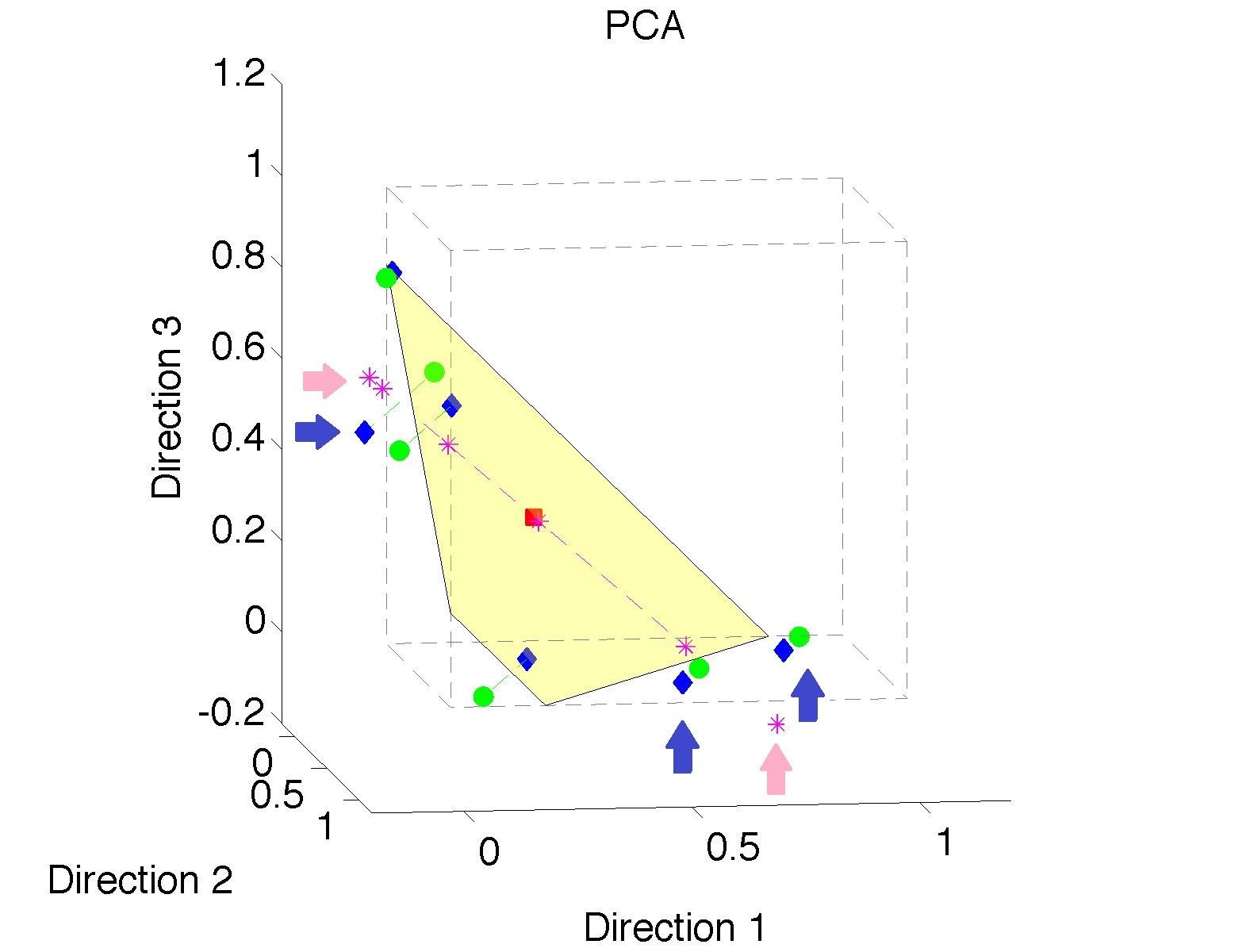 Nonnegative Matrix Factorization
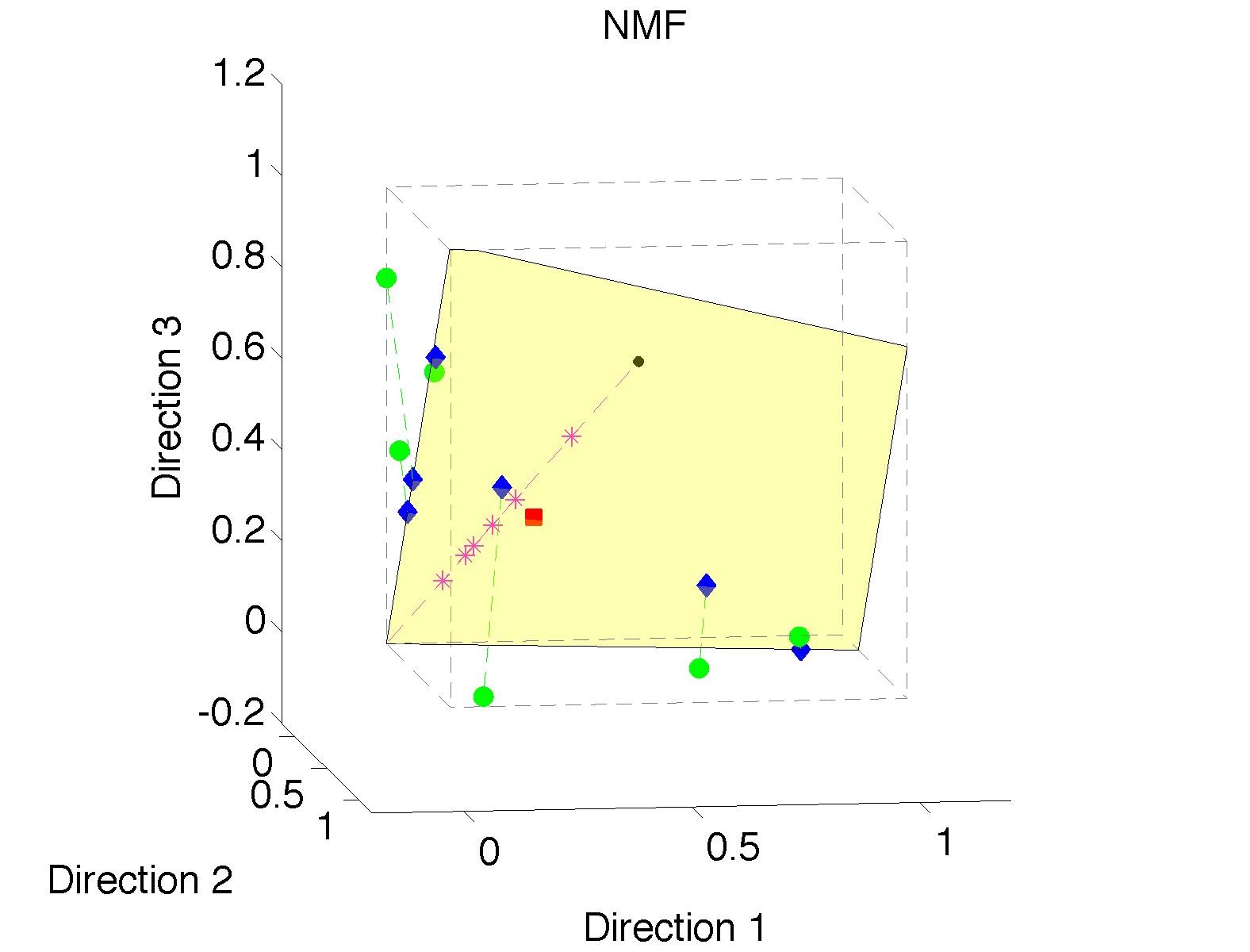 Standard NMF


(Projections
  All Inside
  Orthant)
Nonnegative Matrix Factorization
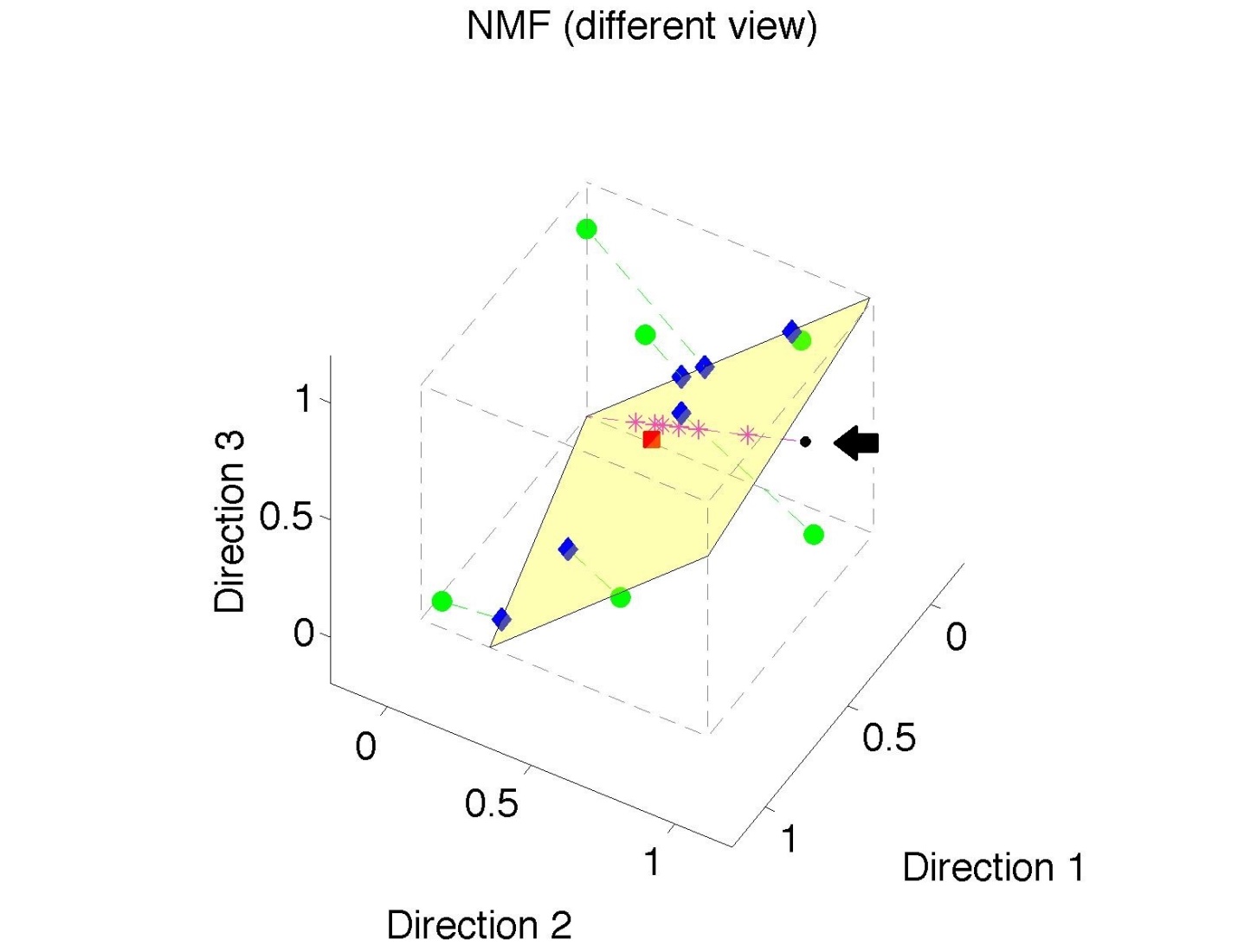 Standard NMF

But Note
Not Nested

No “Multi-scale”
Analysis Possible
   (Scores Plot?!?)
Nonnegative Nested Cone Analysis
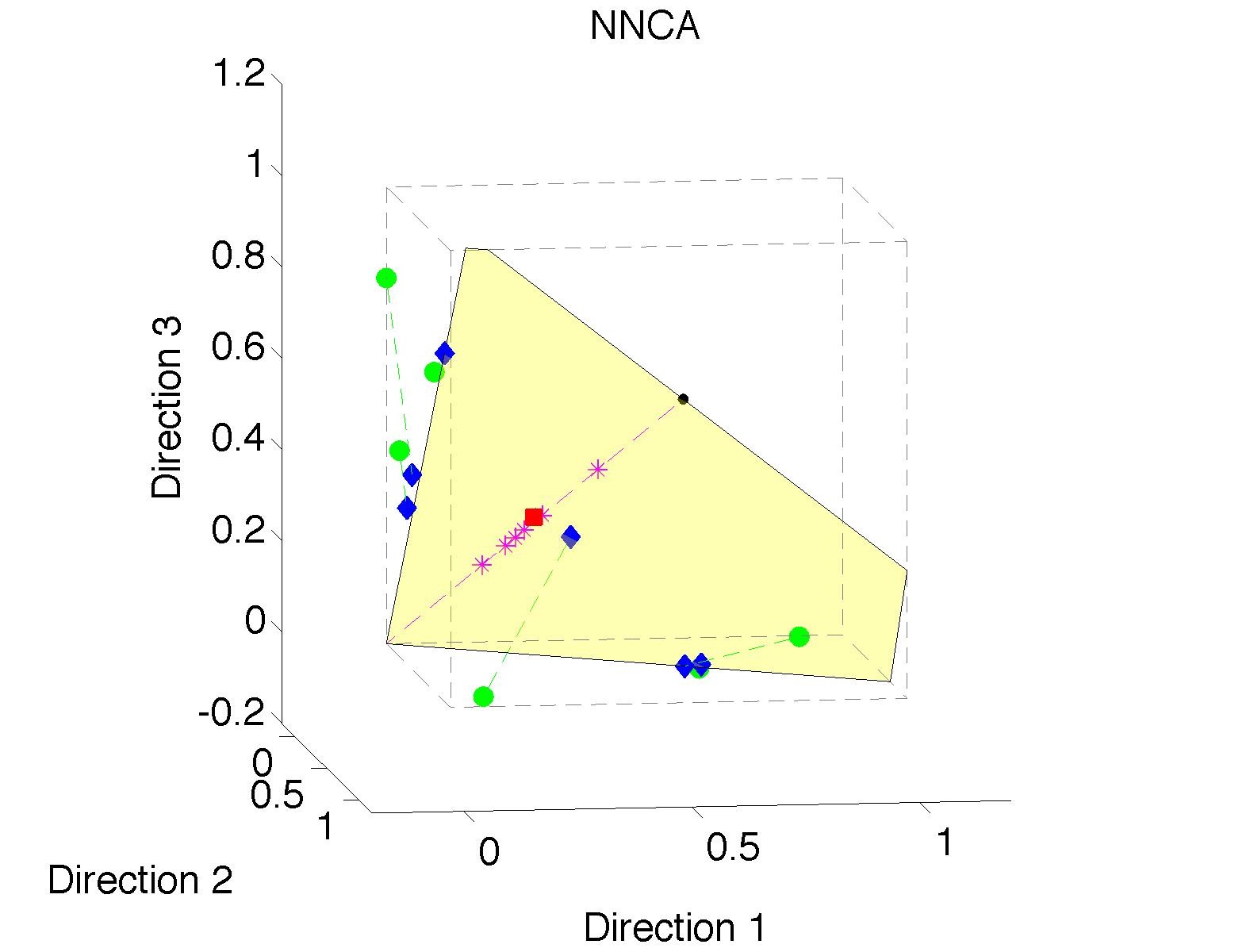 Same Toy
Data Set

All
Projections
In Orthant
Nonnegative Nested Cone Analysis
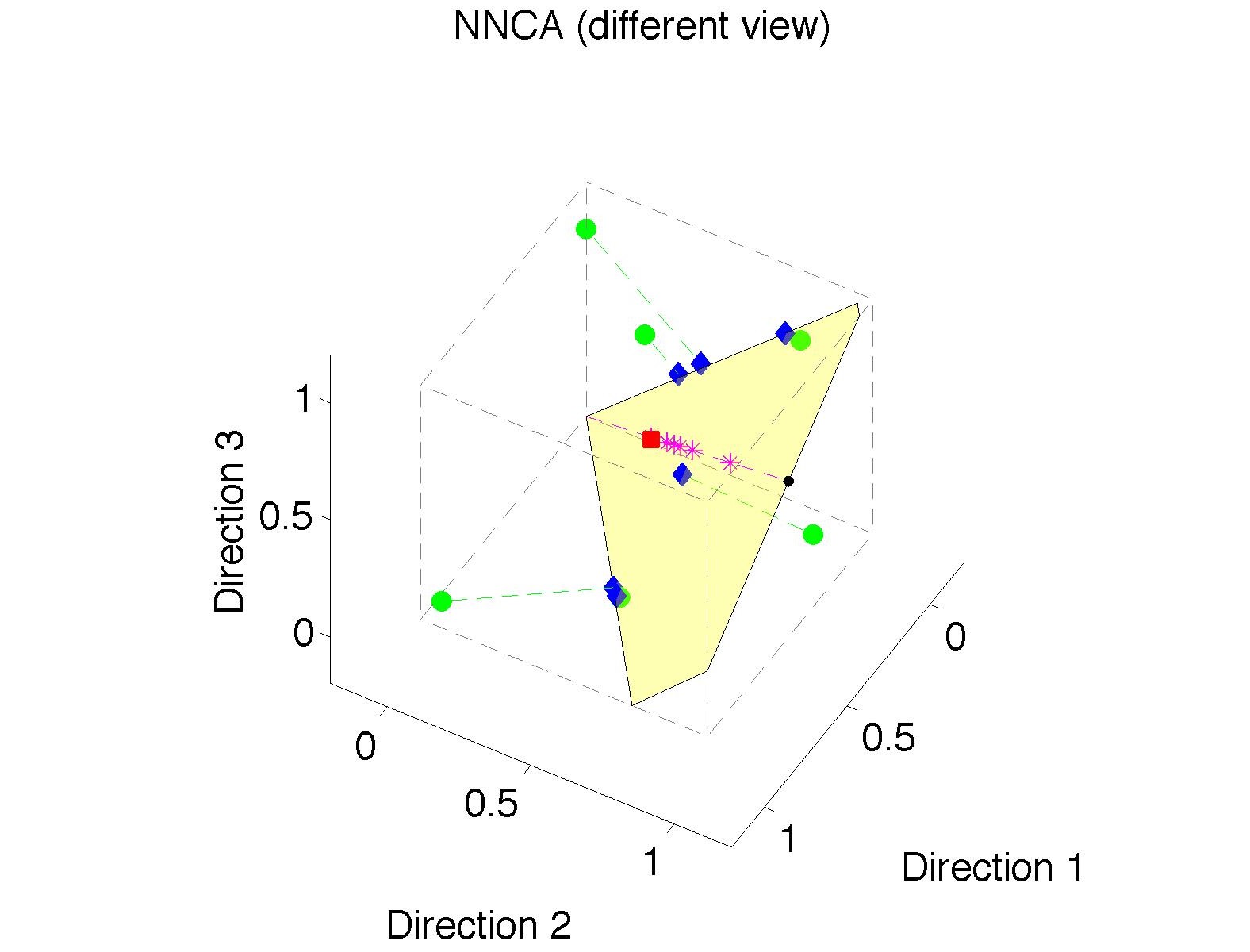 Same Toy
Data Set


Rank 1 
Approx.
Properly
Nested
1st Principal Curve
Linear Reg’n

Proj’s Reg’n

Usual Smooth

Princ’l Curve
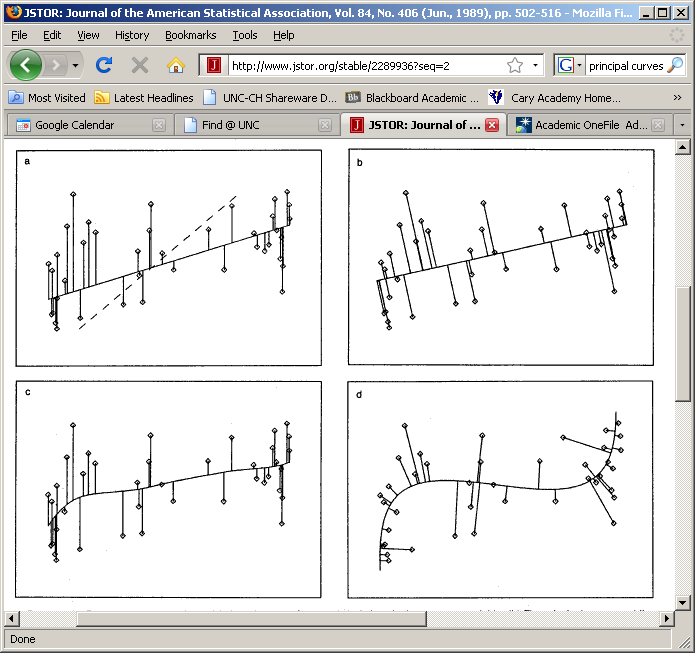 Manifold Learning
How generally applicable is
Backwards approach to PCA?

Potential Application:  Principal Curves

Perceived Major Challenge:
How to find 2nd Principal Curve?
Manifold Learning
Key Component:
	Principal Surfaces
LeBlanc & Tibshirani (1996)

Challenge:
	Can have any dimensional surface,
    But how to nest???

Proposal:    Backwards Approach
An Interesting Question
How generally applicable is
Backwards approach to PCA?

An Attractive Answer:
James Damon, UNC Mathematics

Key Idea:    Express Backwards PCA as
Nested Series of Constraints
General View of Backwards PCA
General View of Backwards PCA
Define Nested Spaces via Constraints
Backwards PCA
Principal Nested Spheres
Principal Surfaces
Other Manifold Data Spaces
Sub-Manifold Constraints??
(Algebraic Geometry)
Detailed Look at PCA
Now Study “Folklore” More Carefully
BackGround
History
Underpinnings 
(Mathematical & Computational)
Good Overall Reference:    Jolliffe (2002)
PCA:  Rediscovery – Renaming
Statistics: 
Principal Component Analysis  (PCA)
Social Sciences: 
Factor Analysis (PCA is a subset)
Probability / Electrical Eng:
Karhunen – Loeve expansion
Applied Mathematics:
Proper Orthogonal Decomposition (POD)
Geo-Sciences:    
Empirical Orthogonal Functions (EOF)
An Interesting Historical Note
The 1st (?) application of PCA to Functional Data Analysis:
Rao (1958)

1st Paper with “Curves as Data Objects” viewpoint
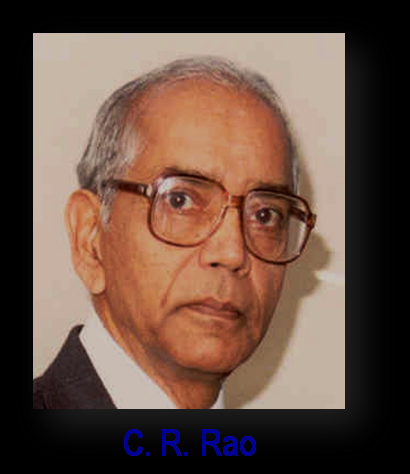 Detailed Look at PCA
Three Important (& Interesting) Viewpoints:
   Mathematics
   Numerics
   Statistics

Goal:  Study Interrelationships
Review of Linear Algebra  (Cont.)
SVD Full Representation:

                      =
Diagonal Matrix of Singular Values
Review of Linear Algebra  (Cont.)
Review of Linear Algebra  (Cont.)
Review of Linear Algebra  (Cont.)
Isometry (~Rotation)
Isometry (~Rotation)
Coordinate Rescaling
Covariance Matrices
Covariance Matrices
Are Data 
Objects
Essentially Inner
Products of Rows
Covariance Matrices
Covariance Matrices
PCA as an Optimization Problem
Find Direction of Greatest Variability:
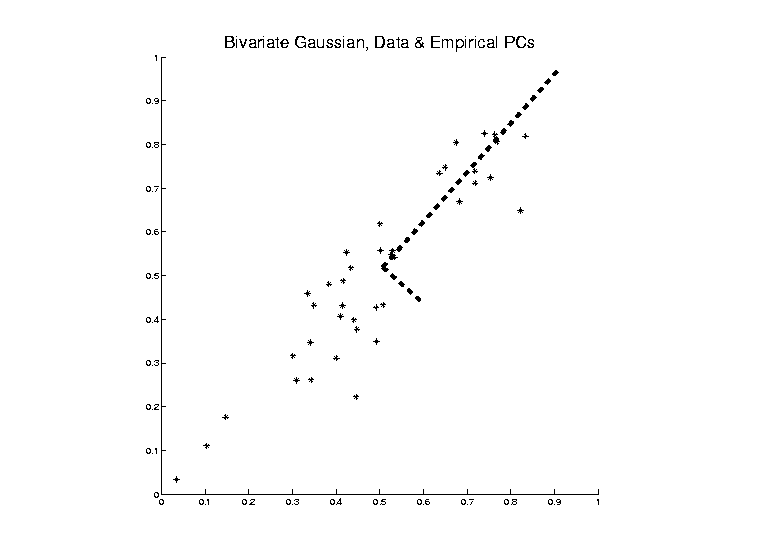 Centered At Mean
PCA as an Optimization Problem
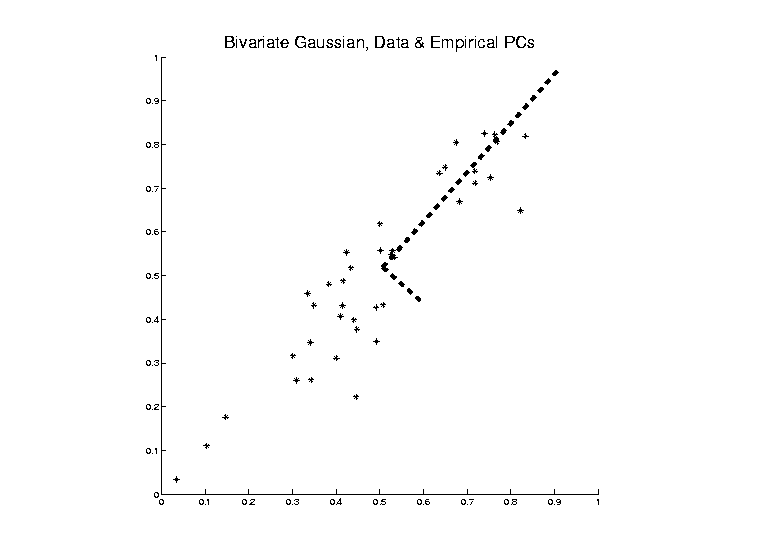 PCA as Optimization (Cont.)
Same 
Notation 
as Above
PCA as Optimization (Cont.)
Sample
Variance 
of Scores
PCA as Optimization (Cont.)
Looks Like “Products
Of Rows” From Above
Cov. Matrix Repr’n
PCA as Optimization (Cont.)
Diagonal Matrix of Eigenvalues
PCA as Optimization (Cont.)
PCA as Optimization (Cont.)
PCA as Optimization (Cont.)
PCA as Optimization (Cont.)
PCA as Optimization (Cont.)
PCA as Optimization (Cont.)
PCA as Optimization (Cont.)
PCA as Optimization (Cont.)
PCA as Optimization (Cont.)
PCA as Optimization (Cont.)
Modes of Variation
Connect Math to Graphics
2-d Toy Example
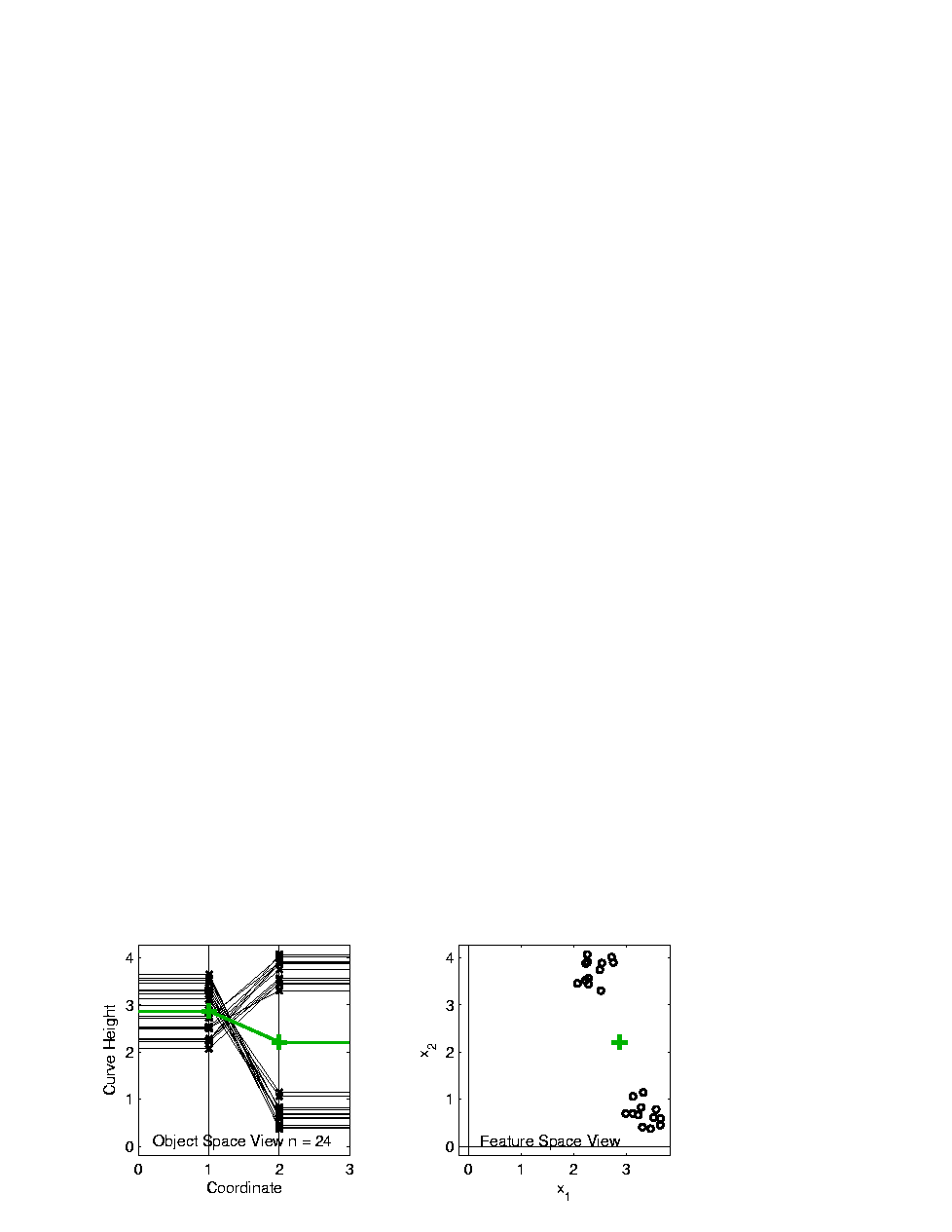 From Much Earlier Class Meeting
2-d Curves as Data In Object Space
Simple, Visualizable Feature Space
Connect Math to Graphics
2-d Toy Example
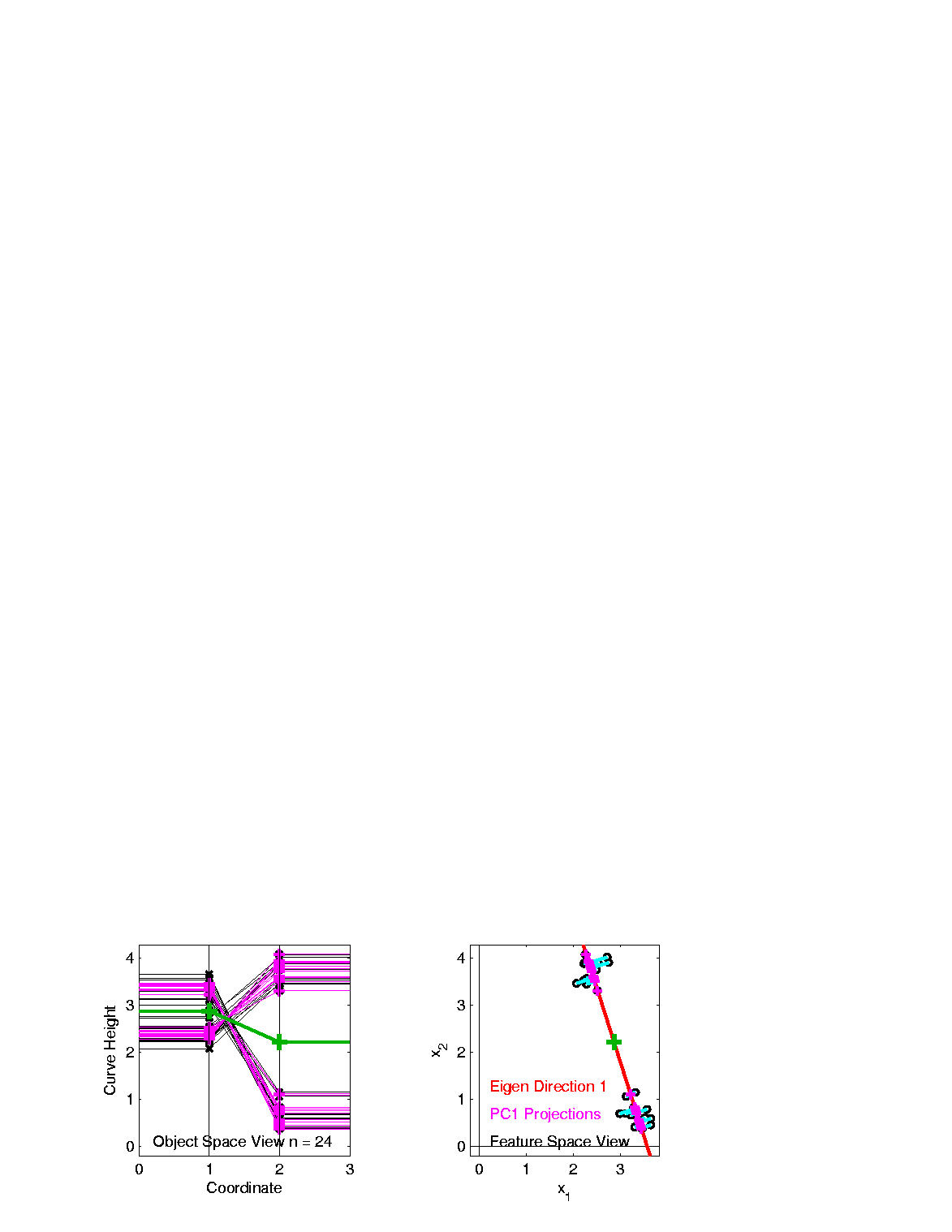 Connect Math to Graphics
2-d Toy Example
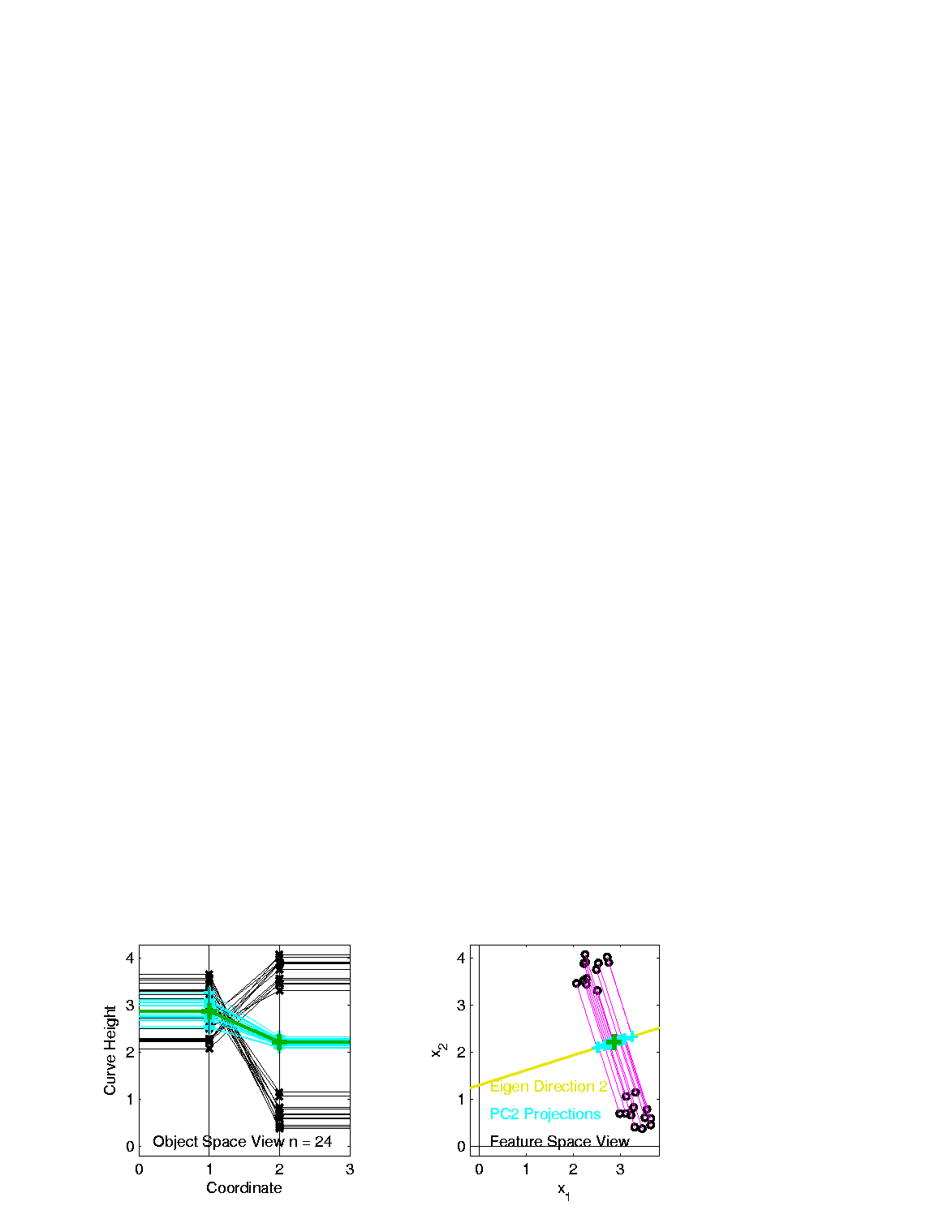 PCA Redistribution of Energy
Now for Scree Plots  (Upper Right of FDA Anal.)
Carefully Look At:
Intuition
Relation to Eigenanalysis
Numerical Calculation
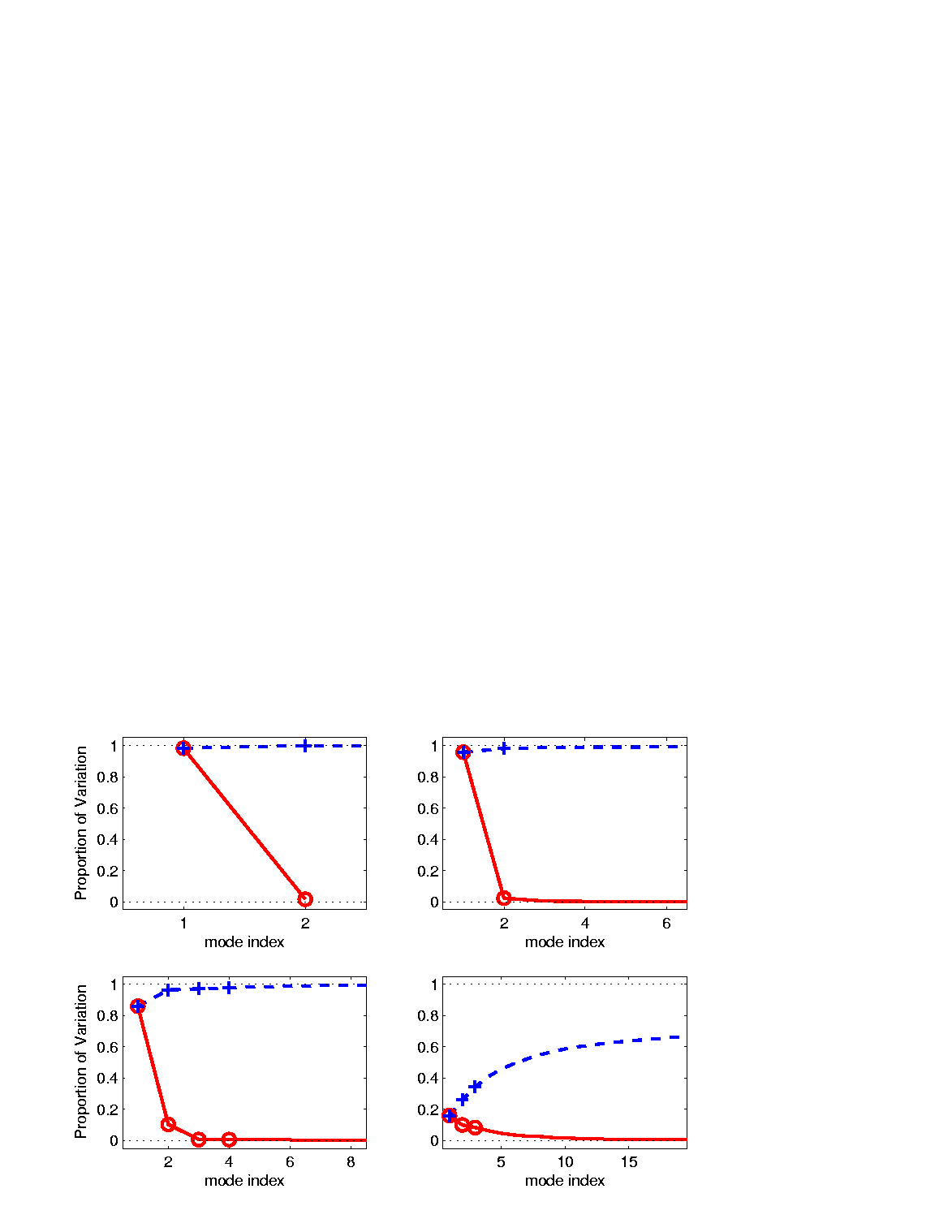 PCA Redist’n of Energy (Cont.)
PCA Redist’n of Energy (Cont.)
PCA Redist’n of Energy (Cont.)
Note, have already considered some of these Useful Plots:
  Power Spectrum (as %s)
  Cumulative Power Spectrum (%)






Recall Common Terminology:
	Power Spectrum is Called
“Scree Plot”
Kruskal (1964)                         Cattell (1966)

    (all but name “scree”)                                           (1st Appearance of name???)
PCA vs. SVD
Sometimes “SVD Analysis of Data”
      = Uncentered PCA = 0-Centered PCA
PCA vs. SVD
Sometimes “SVD Analysis of Data”
      = Uncentered PCA = 0-Centered PCA

Consequence:      Skip this step
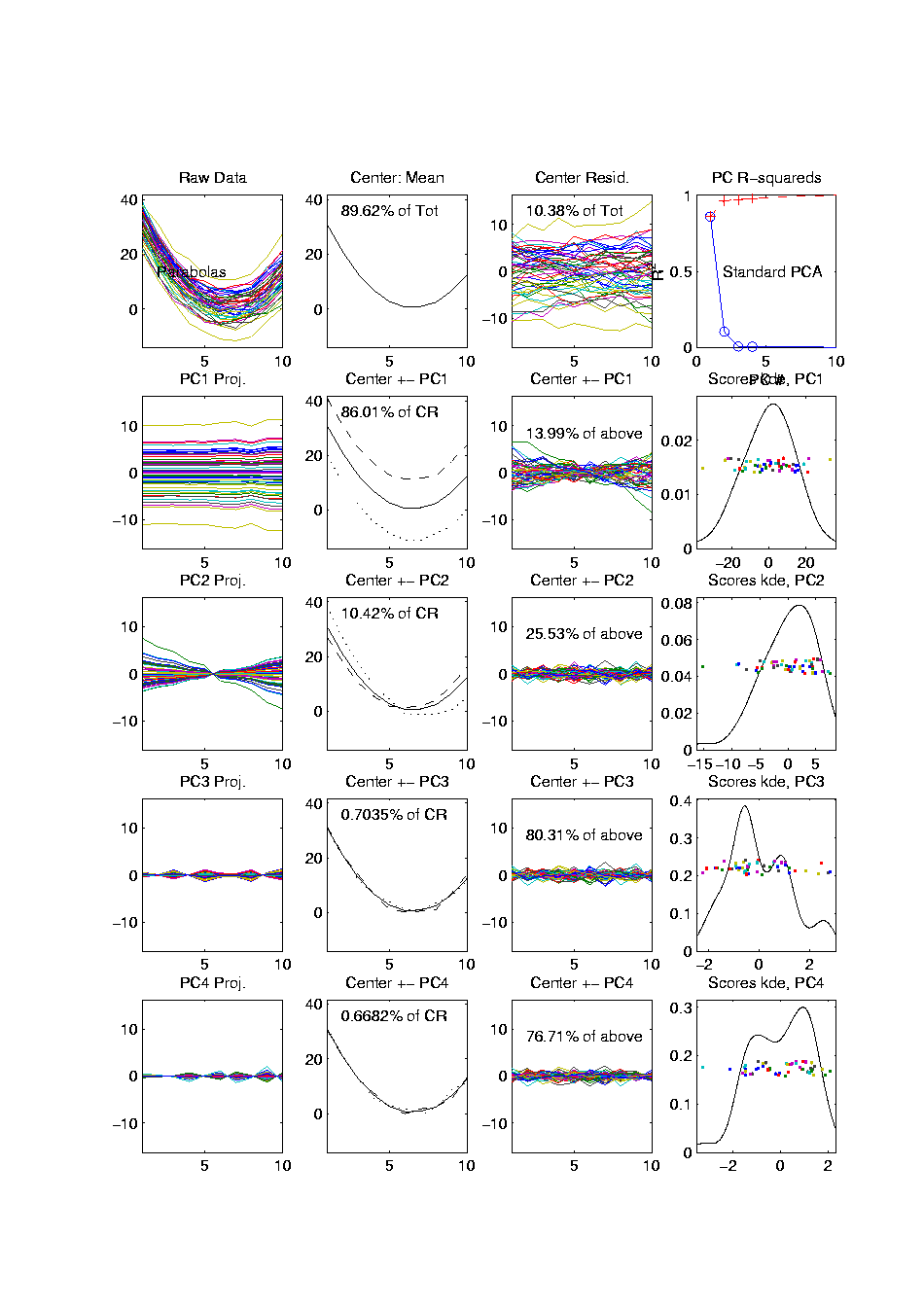 PCA vs. SVD
PCA vs. SVD
PCA vs. SVD
Sometimes “SVD Analysis of Data”
      = Uncentered PCA = 0-Centered PCA

Investigate with Similar Toy Example
PCA vs. SVD
2-d Toy Example






Direction of “Maximal Variation”???
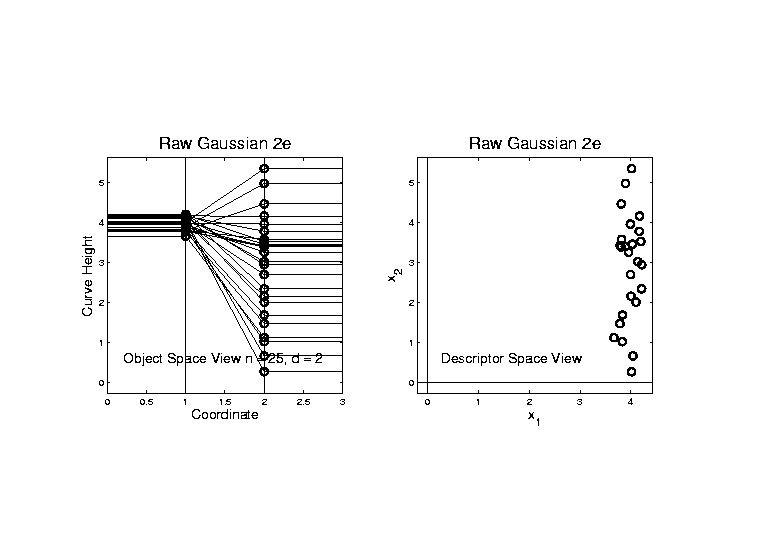 PCA vs. SVD
2-d Toy Example






Direction of “Maximal Variation”???
PC1 Solution (Mean Centered)  Very Good!
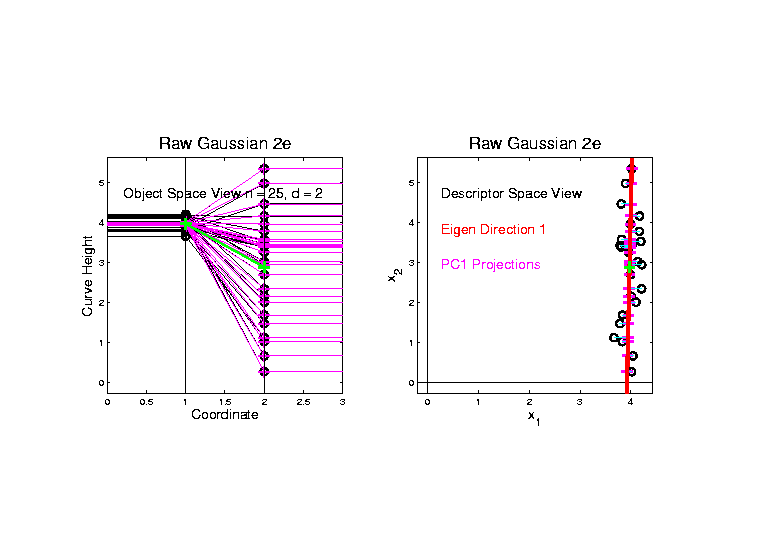 PCA vs. SVD
2-d Toy Example






Direction of “Maximal Variation”???
SV1 Solution (Origin Centered)  Poor Rep’n
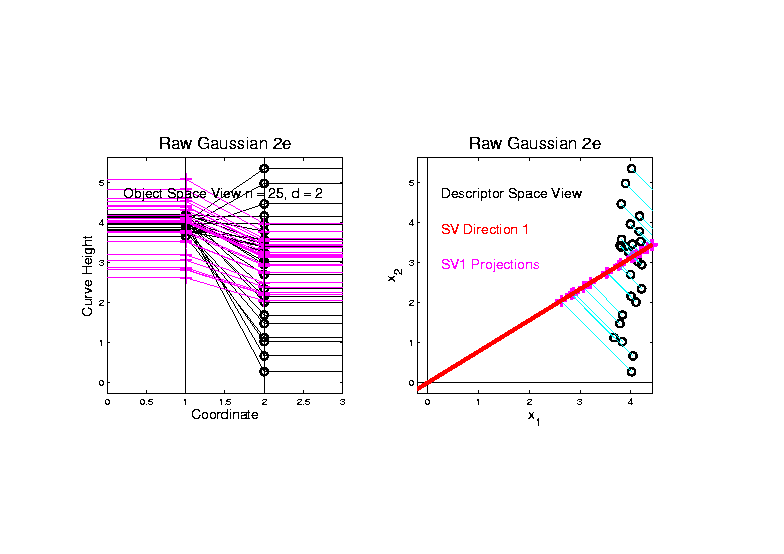 PCA vs. SVD
2-d Toy Example






Look in Orthogonal Direction:
PC2 Solution (Mean Centered)  Very Good!
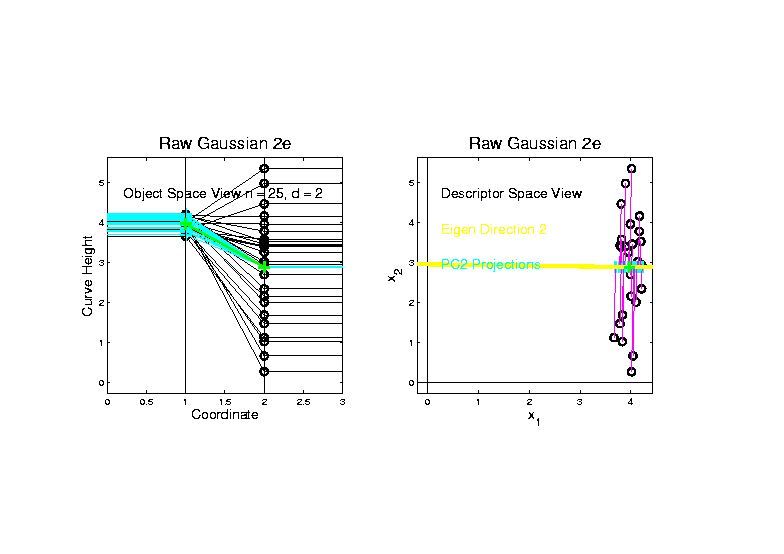 PCA vs. SVD
2-d Toy Example






Look in Orthogonal Direction:
SV2 Solution (Origin Centered)  Off Map!
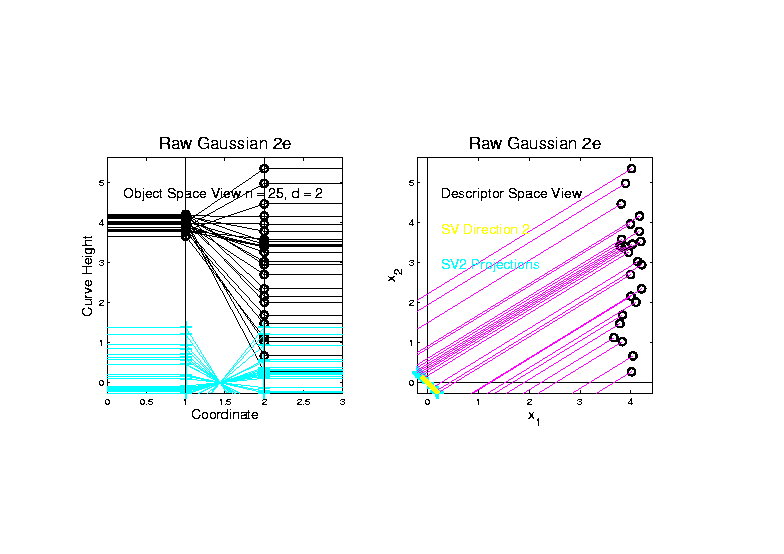 PCA vs. SVD
2-d Toy Example






SV2 Solution Larger Scale View:
Not Representative of Data
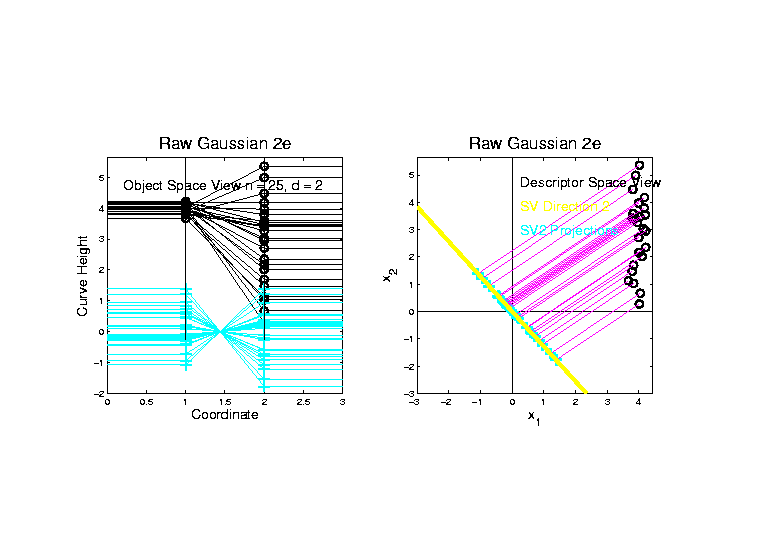 PCA vs. SVD
Sometimes “SVD Analysis of Data”
                 = Uncentered PCA
Investigate with Similar Toy Example:

Conclusions:
   PCA Generally Better
   Unless “Origin Is Important”

Deeper Look:    Zhang et al (2007)
Different Views of PCA
Solves several optimization problems:
Direction to maximize SS of 1-d proj’d data
Different Views of PCA
2-d Toy Example
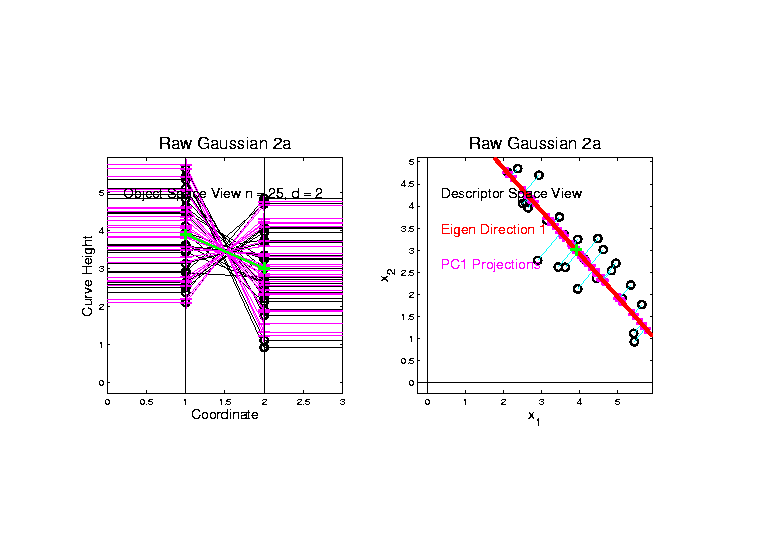 Max SS of Projected Data
Different Views of PCA
Solves several optimization problems:
Direction to maximize SS of 1-d proj’d data
Direction to minimize SS of residuals
Different Views of PCA
2-d Toy Example
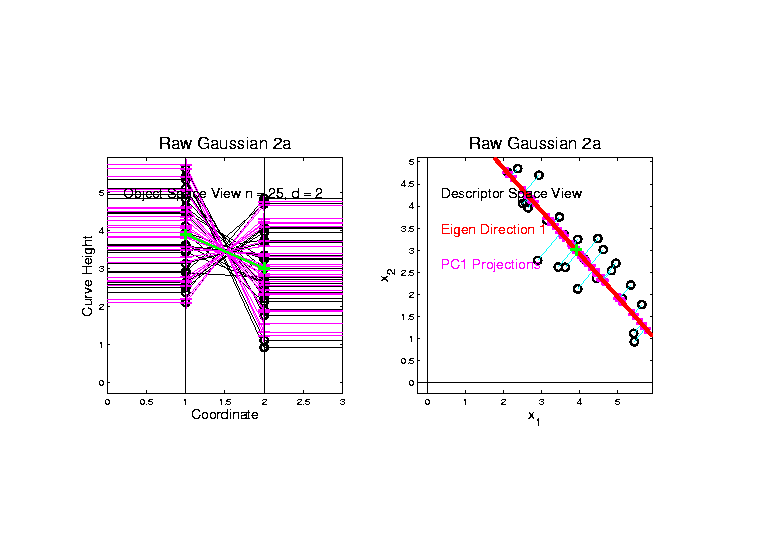 Max SS of Projected Data
Min SS of Residuals
Different Views of PCA
Solves several optimization problems:
Direction to maximize SS of 1-d proj’d data
Direction to minimize SS of residuals 
(same, by Pythagorean Theorem)
“Best fit line” to data in “orthogonal sense”
(vs. regression of Y on X  =  vertical sense
& regression of X on Y = horizontal sense)
Different Views of PCA
2-d Toy Example
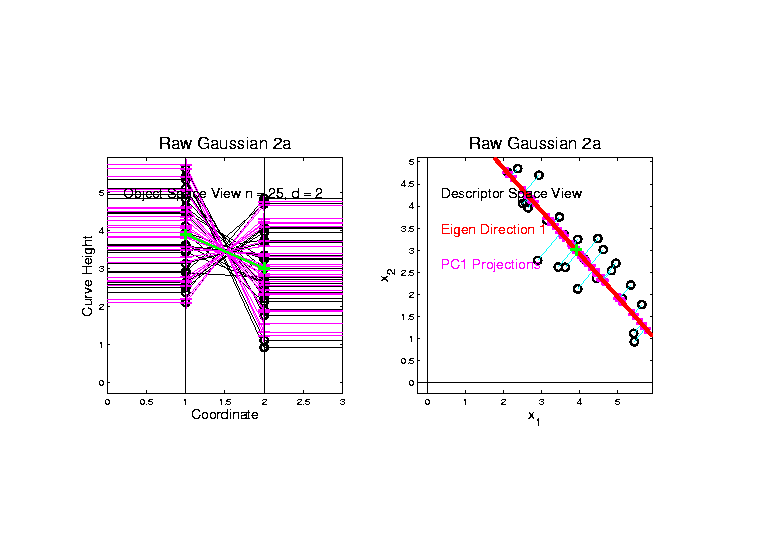 Max SS of Projected Data
Min SS of Residuals
Best Fit Line
Different Views of PCA
Toy Example Comparison of Fit Lines:
  PC1
  Regression of Y on X
  Regression of X on Y
Different Views of PCA
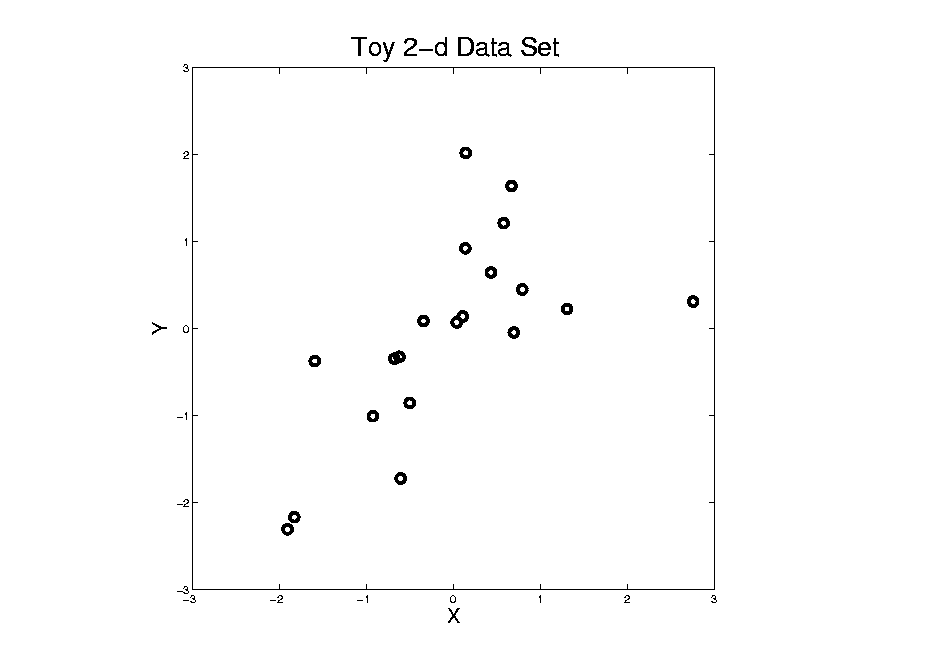 Normal
Data
ρ = 0.3
Different Views of PCA
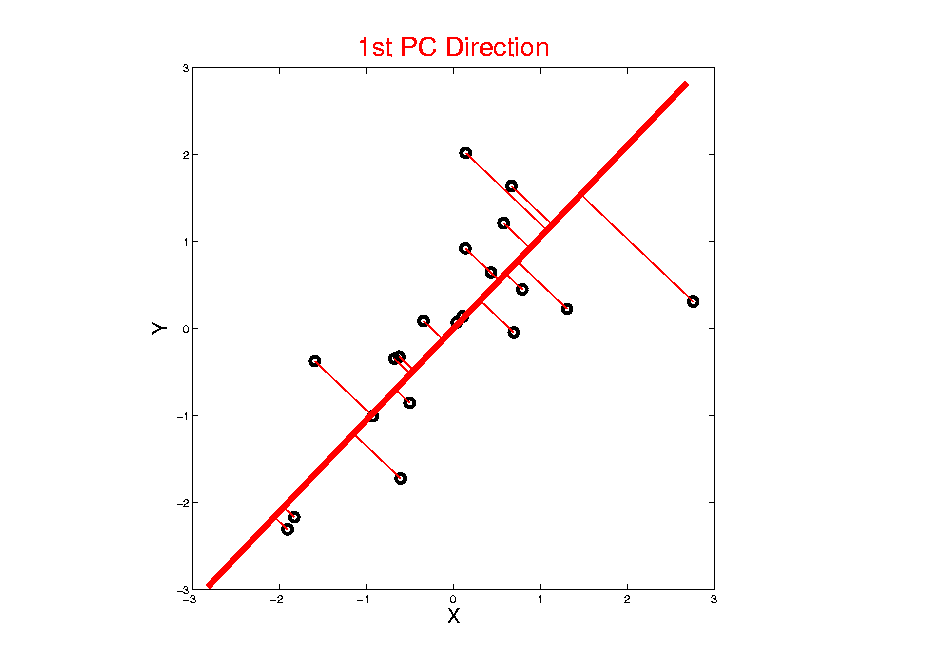 Projected
Residuals
Different Views of PCA
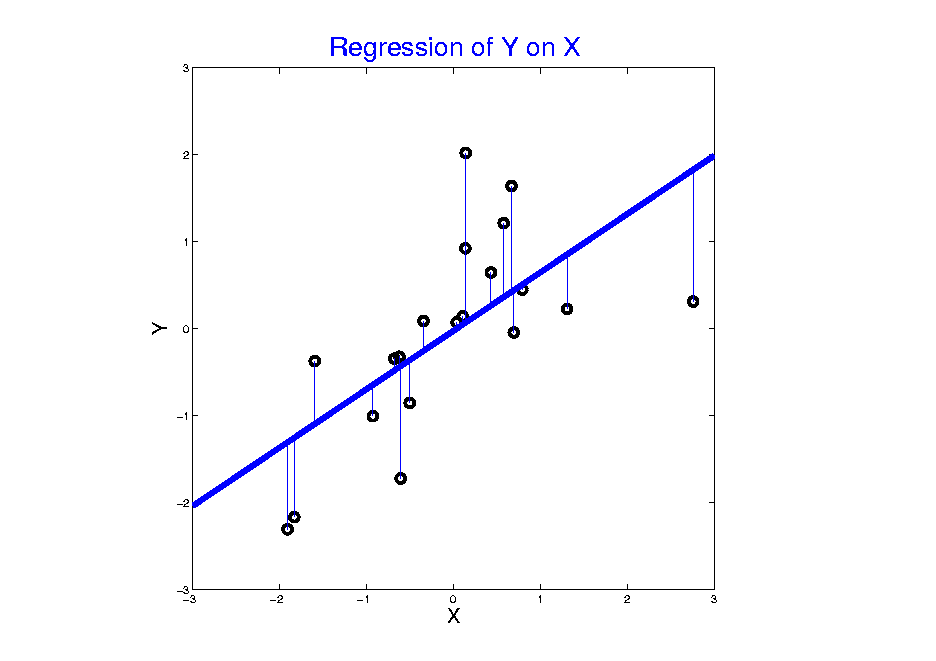 Vertical
Residuals
(X predicts Y)
Different Views of PCA
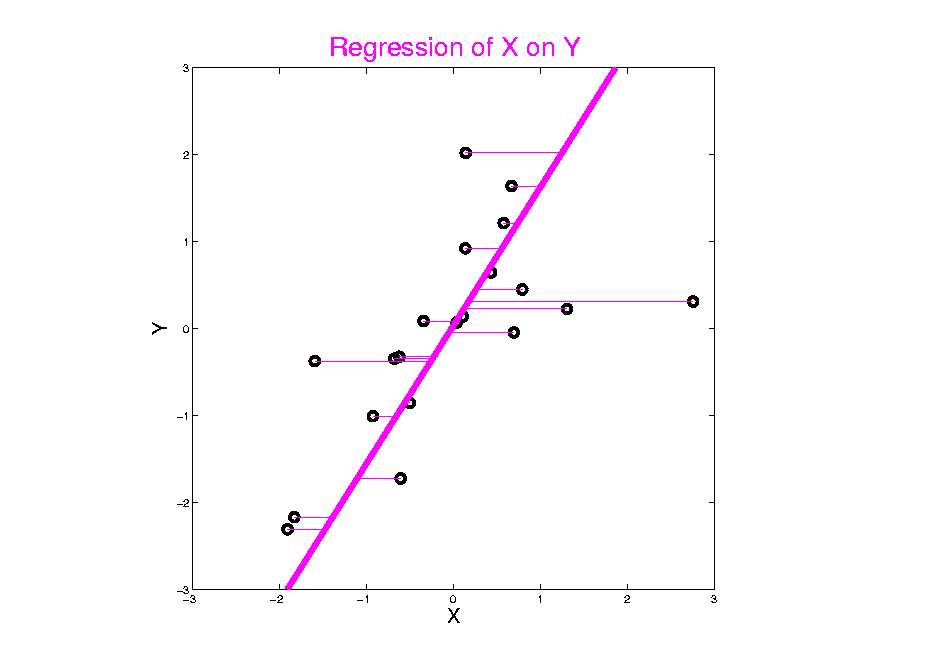 Horizontal
Residuals
(Y predicts X)
Different Views of PCA
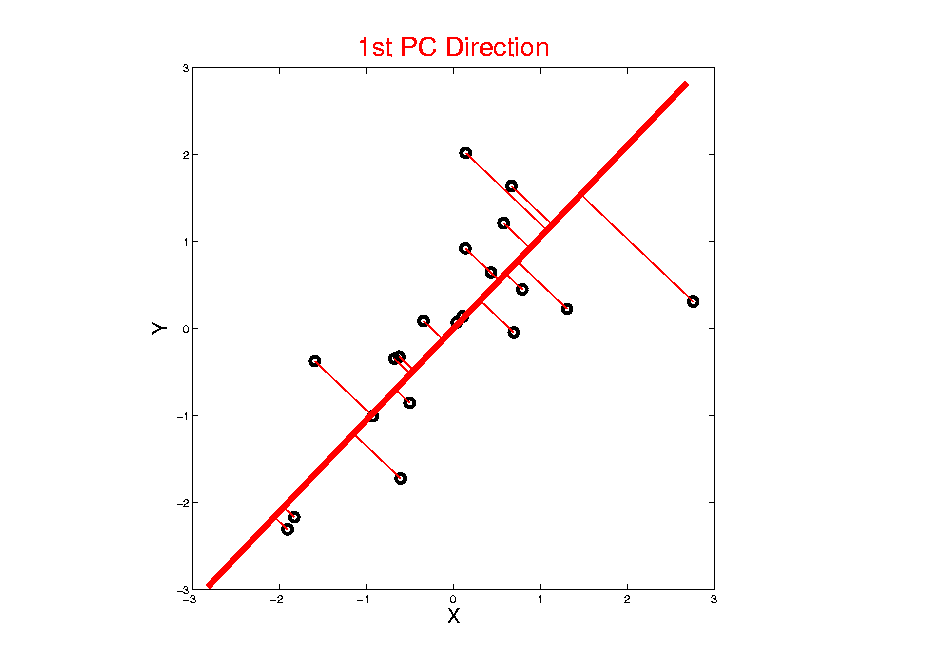 Projected
Residuals

(Balanced
  Treatment)
Different Views of PCA
Toy Example Comparison of Fit Lines:
  PC1
  Regression of Y on X
  Regression of X on Y
Note:  Big Difference         Prediction Matters
Different Views of PCA
Solves several optimization problems:
Direction to maximize SS of 1-d proj’d data
Direction to minimize SS of residuals 
(same, by Pythagorean Theorem)
“Best fit line” to data in “orthogonal sense”
(vs. regression of Y on X  =  vertical sense
& regression of X on Y = horizontal sense)
Use one that makes sense…
Participant Presentation
Siyao Liu: 
Clustering Single Cell RNAseq Data